Hormonální regulace u obratlovců
Vendula Hubáčová
Lucie Urbanová
odstředivý přenos
všichni mnohobuněční (vysoce kvalifikovaná informace, zpracovaná, může být vykonaná)
2 typy regulace:
látkový mechanismus (regulace humorální – chemická)
fylogeneticky nejstarší – látková – látka v mezibuněčném prostředí ovlivňuje buňky; pokročilejší jsou specifické látky – hormony
změna polarizace povrchové membrány (nervová – vzrušivá)
buňky čivé, nervové, hybné
signál jako změna el. potenciálu, vznik na povrchu buněk
Rozdíly humorální x vzrušivá
Mezibuněčná komunikace, přenos signálu
Gap junction – propojení mezi buňkami, komunikují zvláštními útvary spojení
Přímá reakce buněk (např. fagocyt se naváže na receptor jiné buňky)
Intercelulární chemické látky (přechází přes receptor na povrchu buňky) 
6 poslů:
neurotransmitery (nervová + tělní)
neurohormony (hlavně u bezobratlých)
hormony
parakrinní látky
Feromony
cytokiny (imunitní regulace)
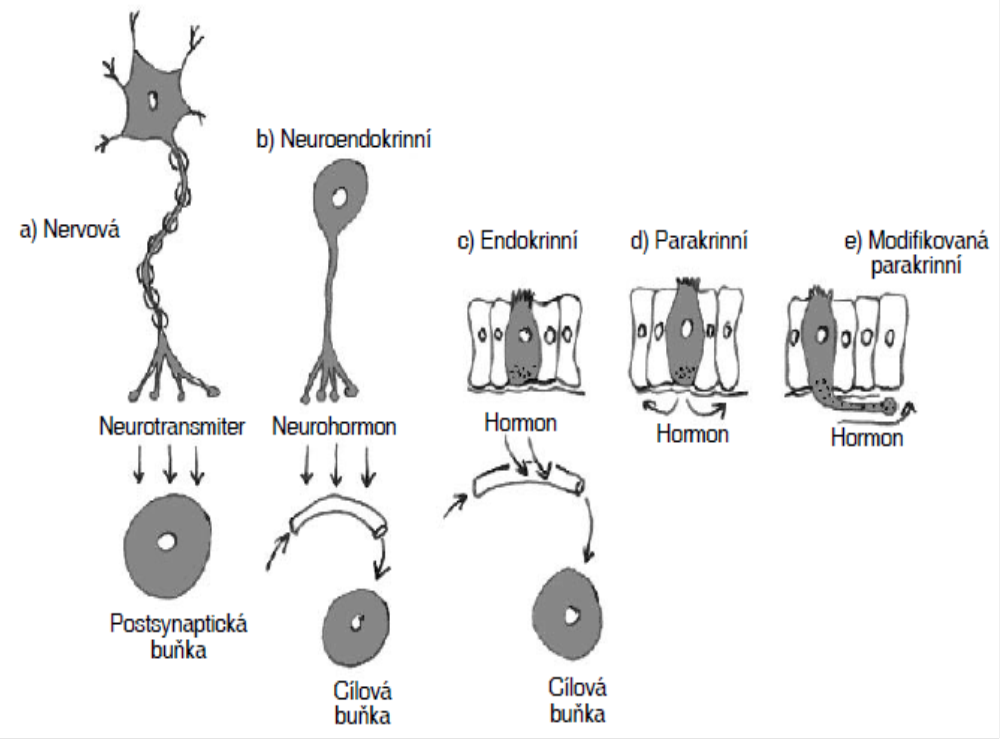 A) neurotransmiter působí jen v synaptické štěrbině
B) neurohormon cirkuluje krví/hemolymfou, syntéza nervovou soustavou, hlavně u bezobratlých
C-E) hormon – cíleně působí na tkáně (endokrinní – do vzdálených míst, parakrinní – ovlivňuje buňky ve svém okolí)
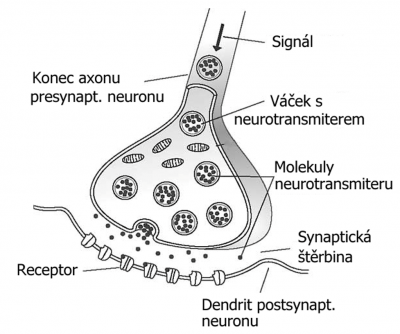 Humorální (látková) regulace
schopnost buněk specificky reagovat na přítomnost látek z jiných buněk.
Nejnižší stupeň fylogeneze: 
regulační látky vychází z buněk (induktory) -> působí na sousední buňky -> diferenciace buněk, vznik orgánů
Látky působí: 
1. v místě vzniku – tkáňové hormony  
2. ve vzdáleném místě – rozvodné soustavy - vznik endokrinních žláz – produkty: hormony
Endokrinní žláza 	Hormony(faktory) 	Cílová tkáň 	Základní účinek
─────────────────────────────────────────────────────────────────────────────────────────────────────────────────────────────────
1. hypotalamus	CRF, TRF, FRF, LRF, PRF,	adenohypofýza	 regulace výdeje hormonů
		PIF, GRF, GIF, MRF, MIF
	
2. komplex hypotalamus-   ADH (vazopr.)	ledvina 		zvyš. zpět. resorpce v tubulech
     neurohypofýza 	   oxytocin		děloha, mléč.žl.	podněc. stahy hladkého svalstva
    
3. adenohypofýza 	ACTH 		kůra nadledvin 	zvýš. sekrece gluko-, mineralokortik., pohl.horm., růst buněk kůry, 
						lepší permeabilita membrán pro cholesterol a glukózu

 		TSH (tyreotr.)	štítná žláza 		vyplavování tyreoid. hormonů do krve, aktivace jodid. pumpy, 
						jodace tyrozinu, růst buněk štít. žl.

		 FSH 		vaječník, varle	tvorba pohl.b. u M, růst folikulů, stimulace tvorby estrogenů u F	
 		LH(ICSH) 		" 	" 	syntéza progesteronu a estrogenu, růst intersticiálních b.varlete, 								stimulace sekrece testosteronu, jeho přeměna na estrogen 
 					 		
		LTH (LUT,PL) 		mléč.žl., vaječ.	tvorba b. mléčné žl., sekrece mléka, zvýš. prod. progester. ve žl. těl.
		STH 	                játra (vznik somatomedin)      zvyš. přenos aminokyselin přes membr., stimul. růst většiny tkání,
						omezuje vstup glukózy do buněk, štěpí glykogen a tuky
 		
		MSH		 melanofory 		disperze melanoforů

4. štítná žláza 	T3, T4 		většina tkání 	diferenciace tkání, růst, zvýšení metabolismu, ovlivnění, metamorfózy, 
						termoregulace

 		kalcitonin 		kost 		ukládání Ca2+

5. příštítná tělíska	paratyreoidní hormon	ledvina, kost, střevo	snižování zpětné resorpce fosfátu v tubulech, uvolňuje Ca2+ z kostí, 								zvyšuje resorpci Ca2+ ve střevě

6. kůra nadledvin 	kortizol		játra, svaly		 inhibice spotřeby gluk., štěpení bílk.
		kortikosteron	 		přeměna aminokyselin na glukózu
 		aldosteron		 ledviny, slin. a pot.	zvýšení zpětné resorpce Na+
 				žlázy, žaludek
 		androgeny 		většina orgánů 	stimulace syntézy bílkovin
Endokr. žláza 	Hormony 	Cílová tkáň 	Základní účinek
───────────────────────────────────────────────────────────────────────────────────────────────────────────────────────
7. dřeň nadledvin	noradrenalin 	     “         “		stimulace rozpadu glykogenu, tuků,
 		adrenalin 				kalorigeneze, stah hladkých a srdečního svalů
8. pankreas
A) buňky Langerhans.o.   glukagon 		játra, tuk.tkáň 	stimulace štěpení glykogenu v játrech a tuku v tukové tkáni,
						stimul. glykogeneze z AK
B) b. Lang. ostrůvků 	inzulin		játra, sval, 		stimul. přenosu glukózy do b., zvýš. aktiv. enzymů glukogeneze,
						zvýš. přenosu AK do buněk, aktiv. syntézy bílk., inhib. štěp. tuků				
9. vaječník
A) stěna folikulu 	estrogeny (estradiol)	pohl. org. F,	mléč.	stimuluje syntézu bílkovin a růst orgánů, vyvolává říji F, zvyšuje stahy 
				mléč. žl., mozek	dělohy, stimuluje sekreci androgenů z nadledvin 	

B) žluté těl.		progesteron 	děloha, mléč.žl. 	nidace vajíčka v děloze, tlumí stahy dělohy

10. placenta 	estrogeny, progesteron	vaječ., mléč.žl. 	vývoj zárodku,růst tkání,udržení funkce žlutého tělíska
		choriogonadotropin
		somatomamotropin
11. varle
A) interstic. b.	testosteron 	varle 			stimuluje růst orgánů (i pomoc. pohlavních struktur), 									zrání spermií, chování M
B) Sertoliho b. 	estrogeny 										

12. epifýza		 melatonin 		hypotalamus 	inhib. výdej uvolňovacích faktorů (pro gonadotrop. a melanocyt. h.)

13. brzlík 		thymosin		lymfocyty 		imunologické zrání
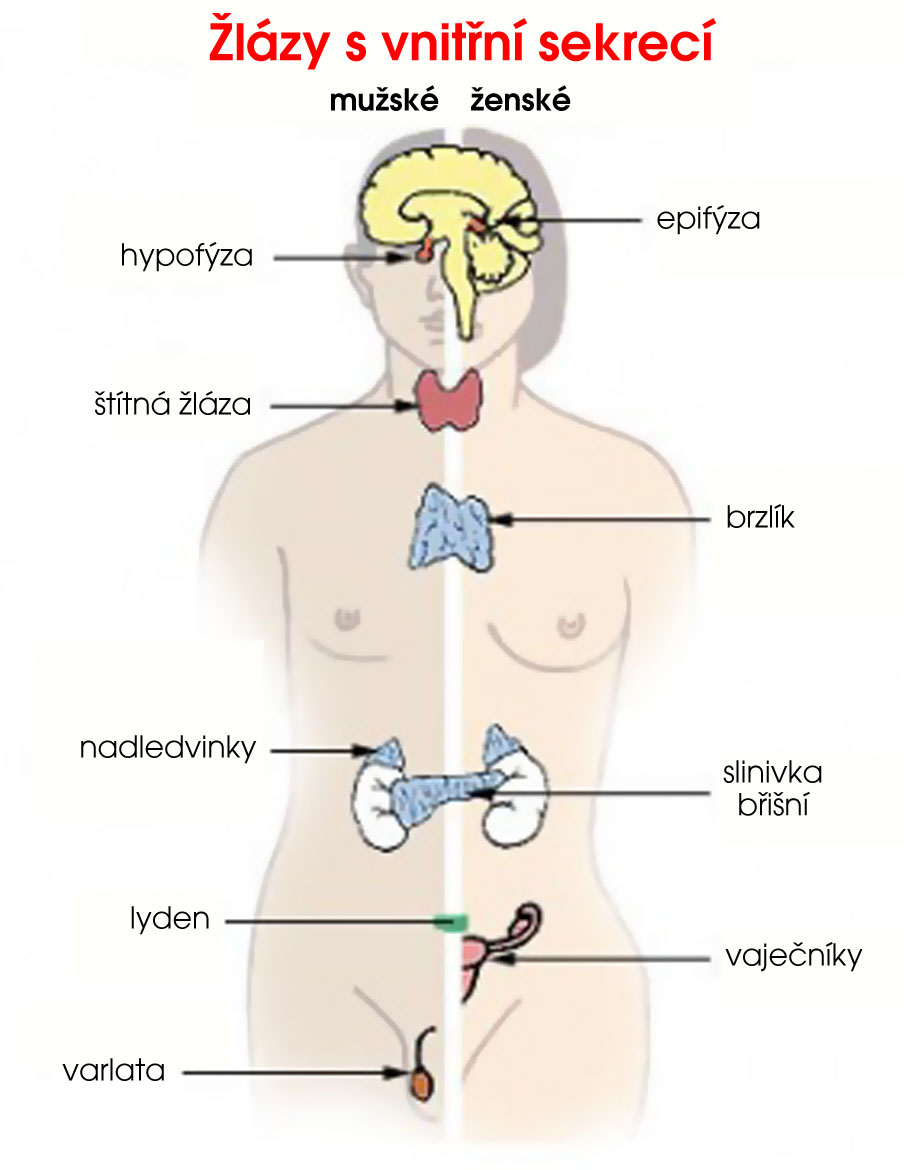 Uvolňující i inhibující faktory
Hypotalamus
CRF faktor uvolňující kortikotropin
TRF faktor uvolňující tyreotropin
FRF f. uvolňující folikulostimulační hormon
LRF f. uvolňující luteinizační hormon
PRF f. uvolňující prolaktin
PIF prolaktin inhibující hormon
GRF uvolňující růstový hormon
GIF faktor inhibující růstový h.
MRF faktor regulující myogenezi
MIF faktor inhibující myogenezi
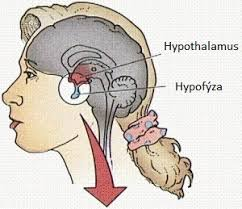 Zdroj
Přednáška doc. RNDr. Aleny Žákovské, Ph.D.